九年级英语上 新课标 [冀教]
Unit 4  Stories and Poems
A Story or a Poem?
WWW.PPT818.COM
A little poem
Good, better, best, Never let it rest; Till good is better, And better best. 好，更好，最好 永不歇脚 直到好变更好 更好变最好
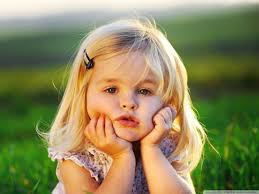 Expressions
Words and
v. 比较
n. 章节；段落
v. 限制；限定
n. 格式；版式
n. 韵；韵脚/ v. 押韵
conj. 虽然，尽管；
         不过，然而
n. 精力；努力
adj. 胖的；厚的
n. 脂肪；肥肉
adv. 出声地；大声地
compare
passage
limit
format
rhyme
although

effort
fat

aloud
Read the lesson and fill in the blanks with the correct words.
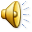 Brian,Jenny and Danny learned about poems and stories this week.Their teacher,Ms.Cox, told them to write a　　　　or a  poem.Brian started writing his　　　　.Jenny thought it was easier to write a story than to write a poem.But Danny didn’t think so.He said,
 “ 　　　　    with poems,stories are usually longer.”Jenny said,“A story doesn’t limit you like 
a 　　　　does.With poems,every word must 
have　　　　 and meaning.Sometimes writing less takes_　　　　 effort than writing more.”
story
poem
Compared
poem
power
more
Read the lesson again and compare poems with stories.
stories
poems
a, d
b, c, e
a. It must have a beginning, a middle and an end.
b. Although it is short, every word must have power and meaning.
c. Usually fewer words are used.
d. It is longer and has more words.
e. You have to think about the format.
Read the text and find out main phrases and sentences.
Main phrases:
·compared with
·need to think about
·be used in
Main sentences:
·Have you finished your English homework yet,Brian?
·I haven’t decided which one to write yet.
·But a story doesn’t limit you like a poem does.
·With poems,you need to think about format,rhyme and meaning.
·Although a poem has fewer words,it’s not always easier to write.
·If you think about it,it can take a long time to come up with the right words.
·Sometimes writing less takes more effort than writing more.
·I described something I love.
·You’ve already finished
☆教材解读☆
1.Have you finished your English homework yet,Brian? 
◆本句为现在完成时。现在完成时表示过去发生或已经完成的动作对现在造成的影响或结果,也可表示过去已经开始,一直延续到现在的动作或状态。
◆yet意为“还,尚,仍,已经”,通常用于否定句或疑问句。其构成是:主语+have/has+过去分词+其他或疑问句中,多用于现在完成时态,常放于句末。
2.I haven’t decided which one to write yet. 
本句中的which one to write是“疑问词+不定式”结构用在动词decided后作宾语。
3.Compared with poems,stories usually have longer passages. 
compared with意为“和……比起来”,在句中为过去分词短语作状语。
【辨析】　compare…with…,compare…to…
(1)compare A with B意为“把A和B做比较”,用于连接A、B两个比较对象。
(2)compare A to B意为“将A比作B”,用于表示把A比喻成B。
4.But a story doesn’t limit you like a poem does. 
◆like可以引导比较状语从句,意为“像……,如同……”。◆从句中的does是为了避免与主句中的动词重复。
5.With poems,you need to think about format,rhyme and meaning. 
◆with在本句中为介词,意为“对于,关于”。
◆need to think about…意为“需要考虑……”。
6.You must use words very carefully because so few words are used in poems. 
be used in poems意为“被用于诗中”。be used为被动语态,意为“被用”。被动语态的结构为“be+动词的过去分词”。
7.Although a poem has fewer words,it’s not always easier to write. 
◆although意为“虽然,尽管”,引导让步状语从句,不能与but连用。
◆含有all,both,everybody,always,everywhere等含有“总括意义”的词的否定句是部分否定,而不是全部否定。
8.If you think about it,it can take a long time to come up with the right words. 
本句中的If you think about it是条件状语从句,表示前提,短语think about意为“考虑”;it can take a long time to come up with the right words是主句,其中的it是形式主语,动词take表示“花费”,真正的主语是后面的不定式短语to come up with the right words,短语come up with意为“想出”。
9.Sometimes writing less takes more effort than writing more. 
动名词短语writing less作主语表示单数,故take用第三人称单数形式。
10.I described something I love. 
句中的I love为定语从句,用在不定代词something之后作定语,前面省略了关系代词that。
11.You’ve already finished? 
陈述句末尾用问号的句子叫作“陈述疑问句”。朗读时,句末要用升调。
Try to change Danny’s poem with words you like. Share your new poem with your classmates.
When I wake up on a warm sunny morning in spring,
A_______ (adjective), ______ (adjective) and______ (adjective) ______(food) is my favorite thing.
The smell of it gets me up on my feet,
Like it’s calling me aloud to eat!
With this_____ (adjective) _____ (noun) in my mouth,
I like to think about going south.
There, with my ___ (person), I can go for a short stay,
To sit in the sunshine eating _____ (food) all day!
Practice

Ⅰ.根据句意及首字母提示补全单词
1.C　　　         with other years,we have got more photos. 
2.Your parents shouldn’t l　　　 your development if you like playing basketball. 
3.The f　　　 cat under the tree is his. 
4.We should take much e　　　 to finish the hard work. 
5.He looks young a　　　     he is seventy years old.
ompared
imit
at
ffort
lthough
Ⅱ.单项填空
1.Have you finished your homework　　　　? 
A.still	B.yet	C.just now	D.often
2.Compared　　　　you,I ran much faster. 
A.with	B.of	C.for	D.from
3.I think the poem is too easy.You don’t
 need　　　　it. 
A.read	B.to read	C.reading	D.reads
4.The children decide　　　　their schoolyard 
this Friday afternoon. 
A.clean	B.to clean	C.cleaning	D.cleaned
5.I still remember my first teacher　　　　we haven’t seen each other for many years. 
A.for	B.because	C.since	D.though
B
A
B
B
D
Ⅲ.连词成句
1.a,much,takes,to,time,too,it,story,write(.)
 
2.described,love,I,something,I(.)
 
3.decided,write,yet,haven’t,which,to,one,I(.)
 
4.are,words,few,used,so,poetry,in(.)
 
5.need,to,about,carefully,you,answer,think,the(.)
It takes too much time to write a story.
I described something I love.
I haven’t decided which one to write yet.
So few words are used in poetry.
You need to think about the answer carefully.
Homework
1.Finish off the exercises in the activity 
book. 
2.Preview Lesson 20.
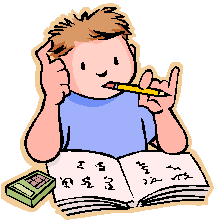